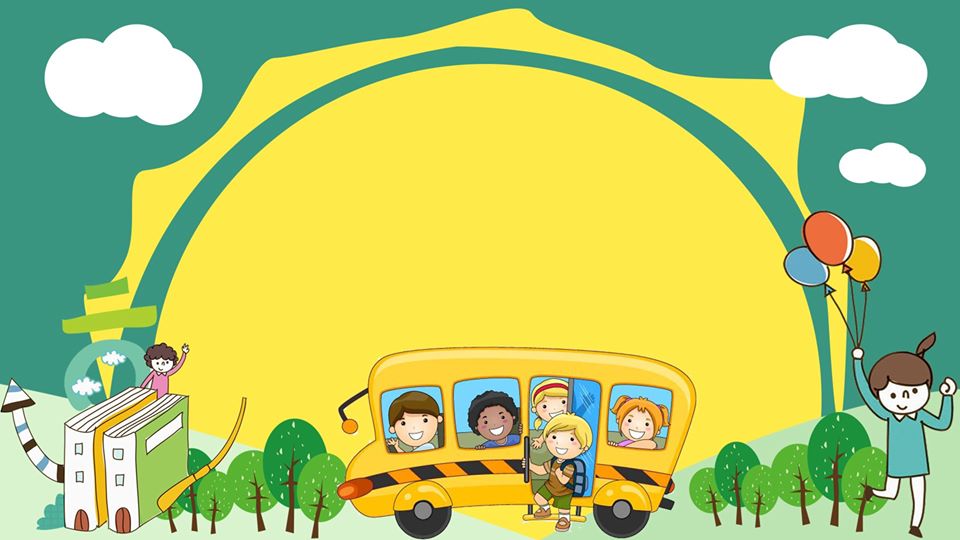 CHÀO MỪNG CÁC CON 
ĐẾN VỚI TIẾT TOÁN
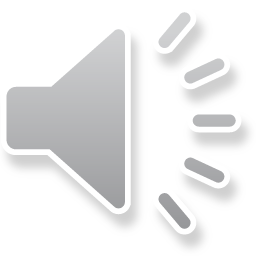 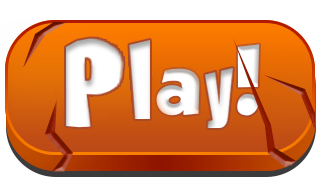 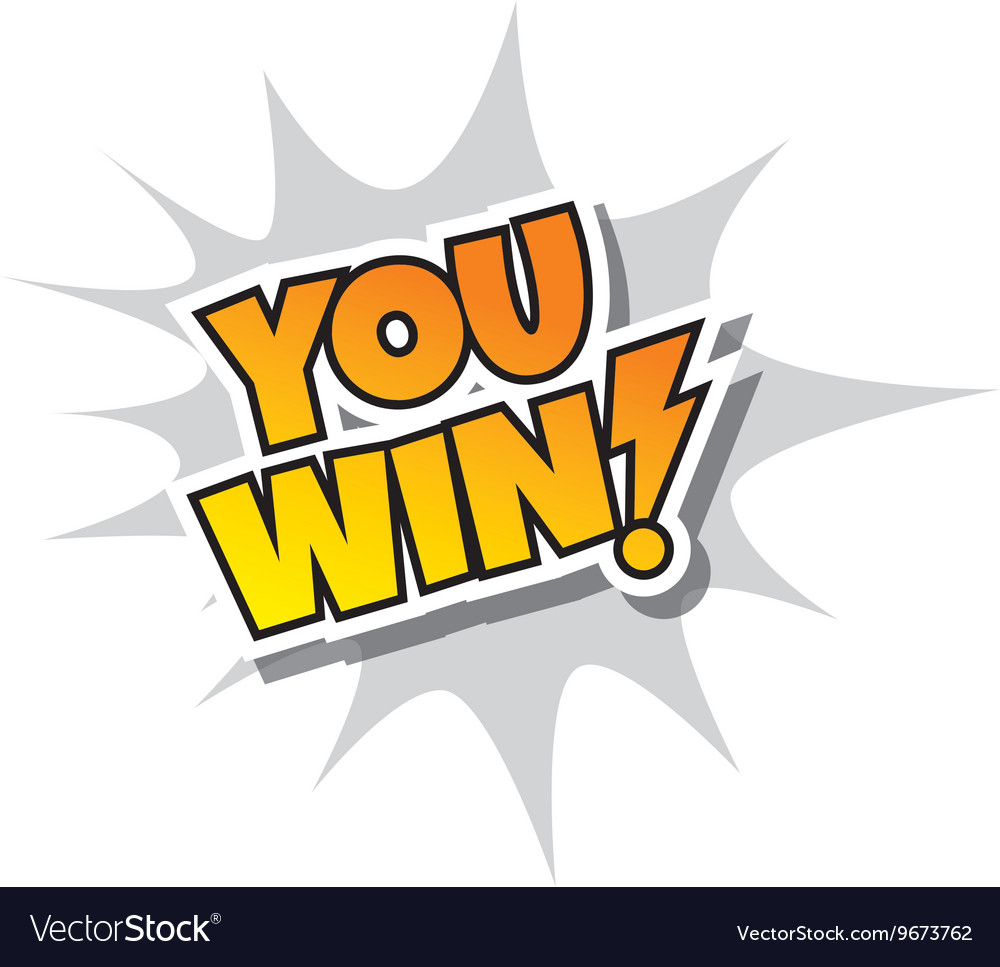 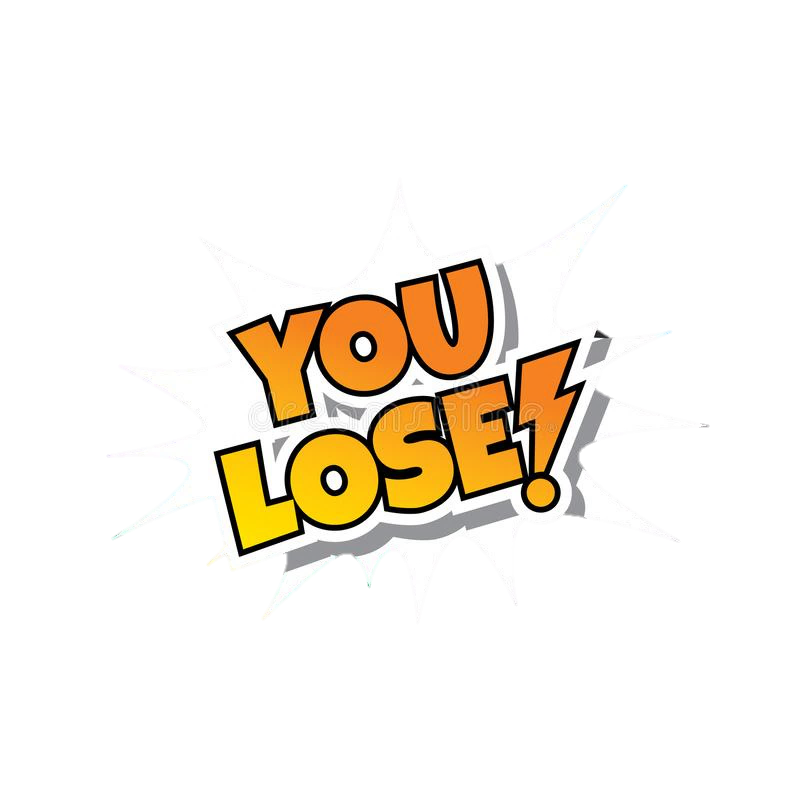 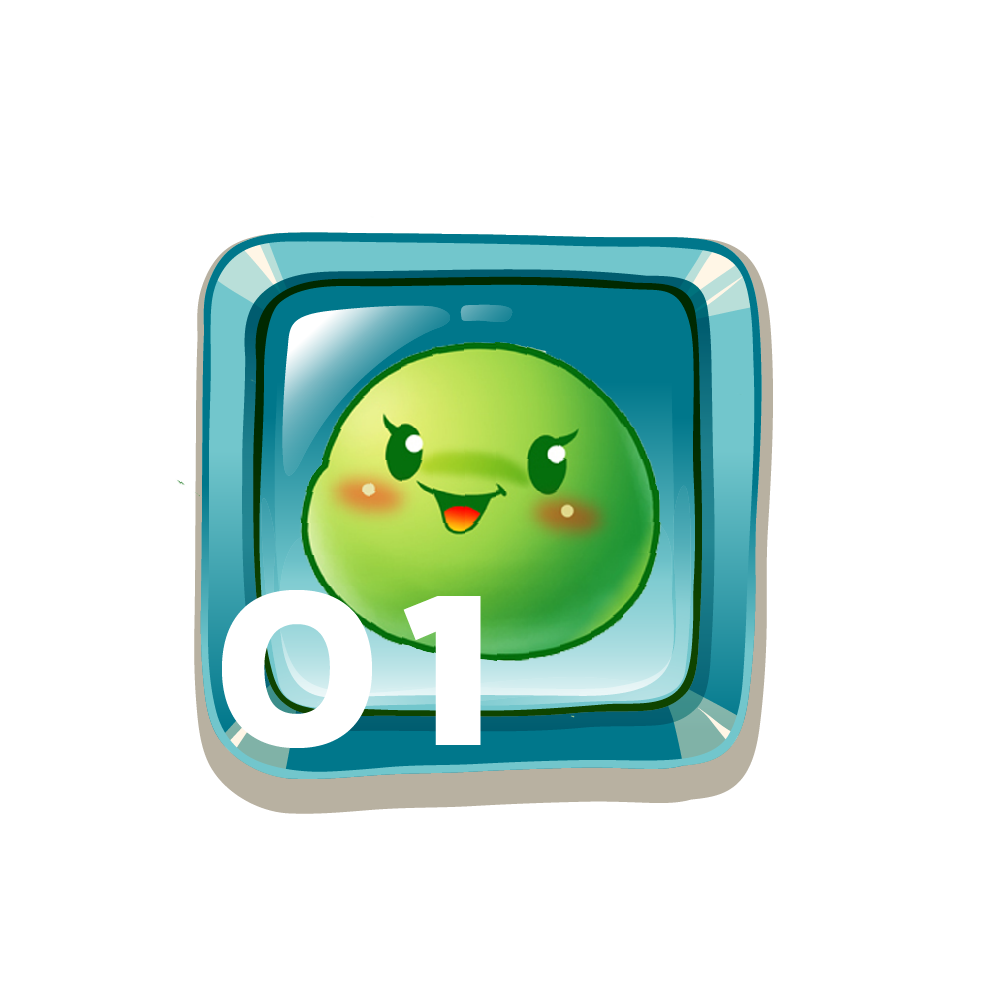 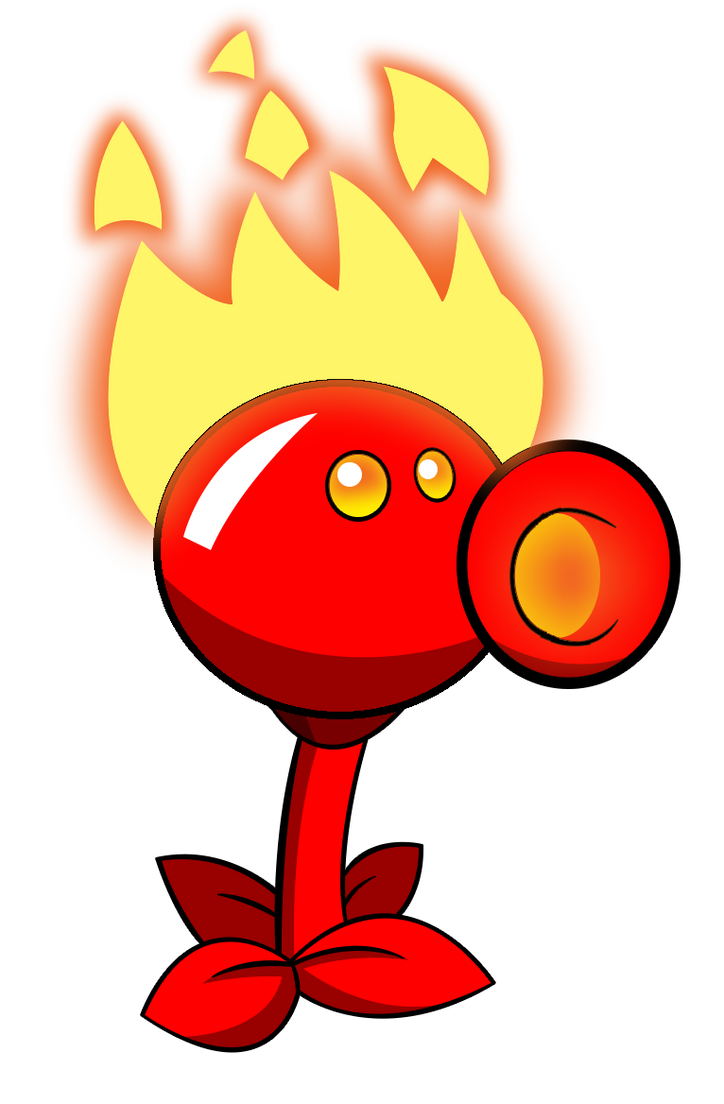 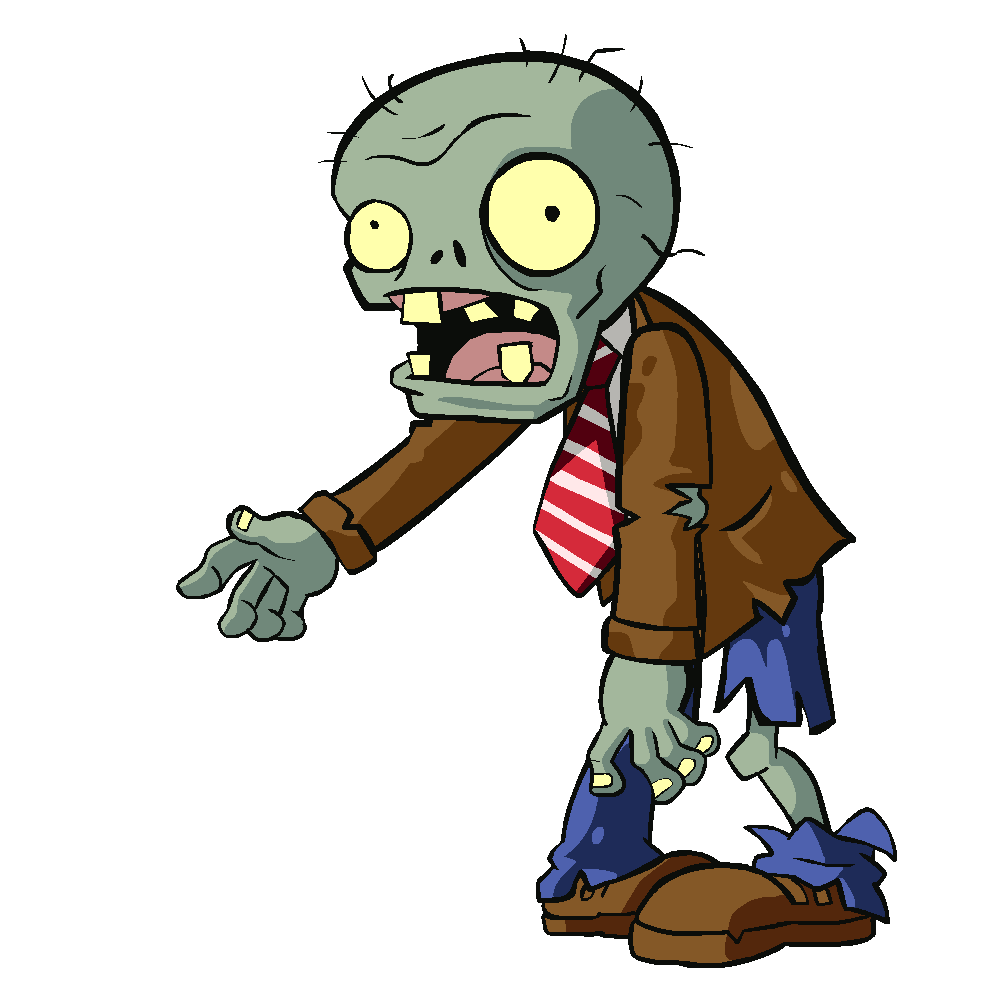 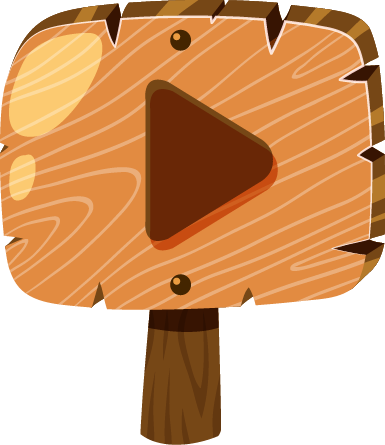 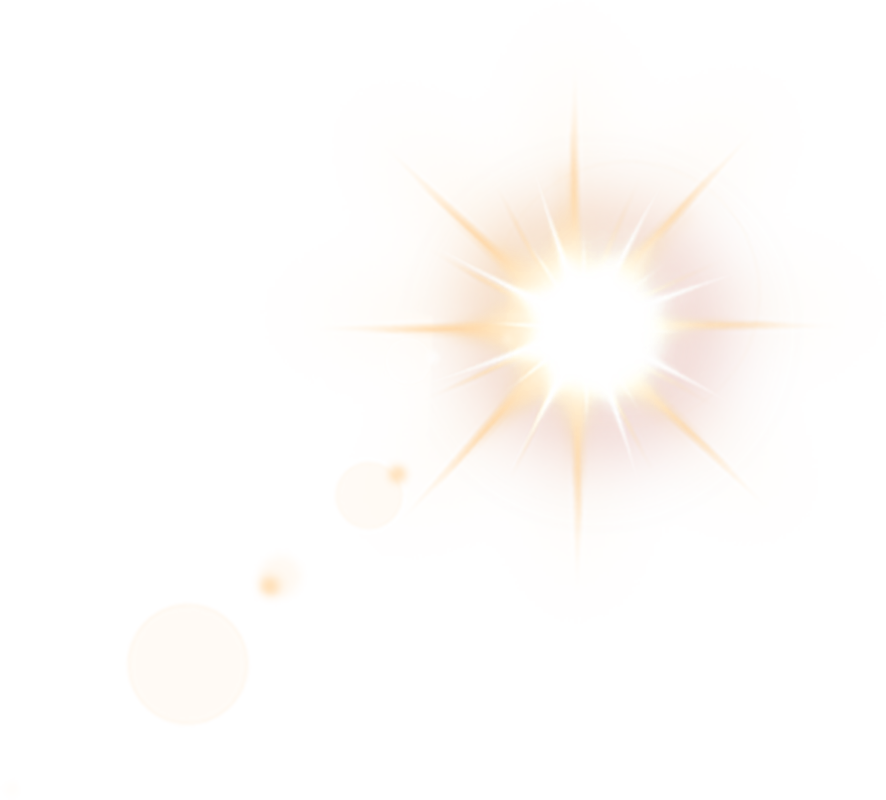 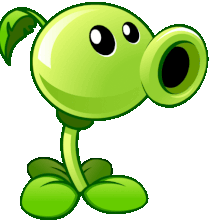 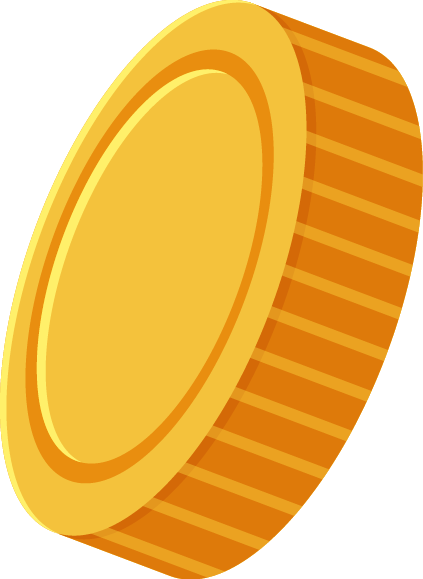 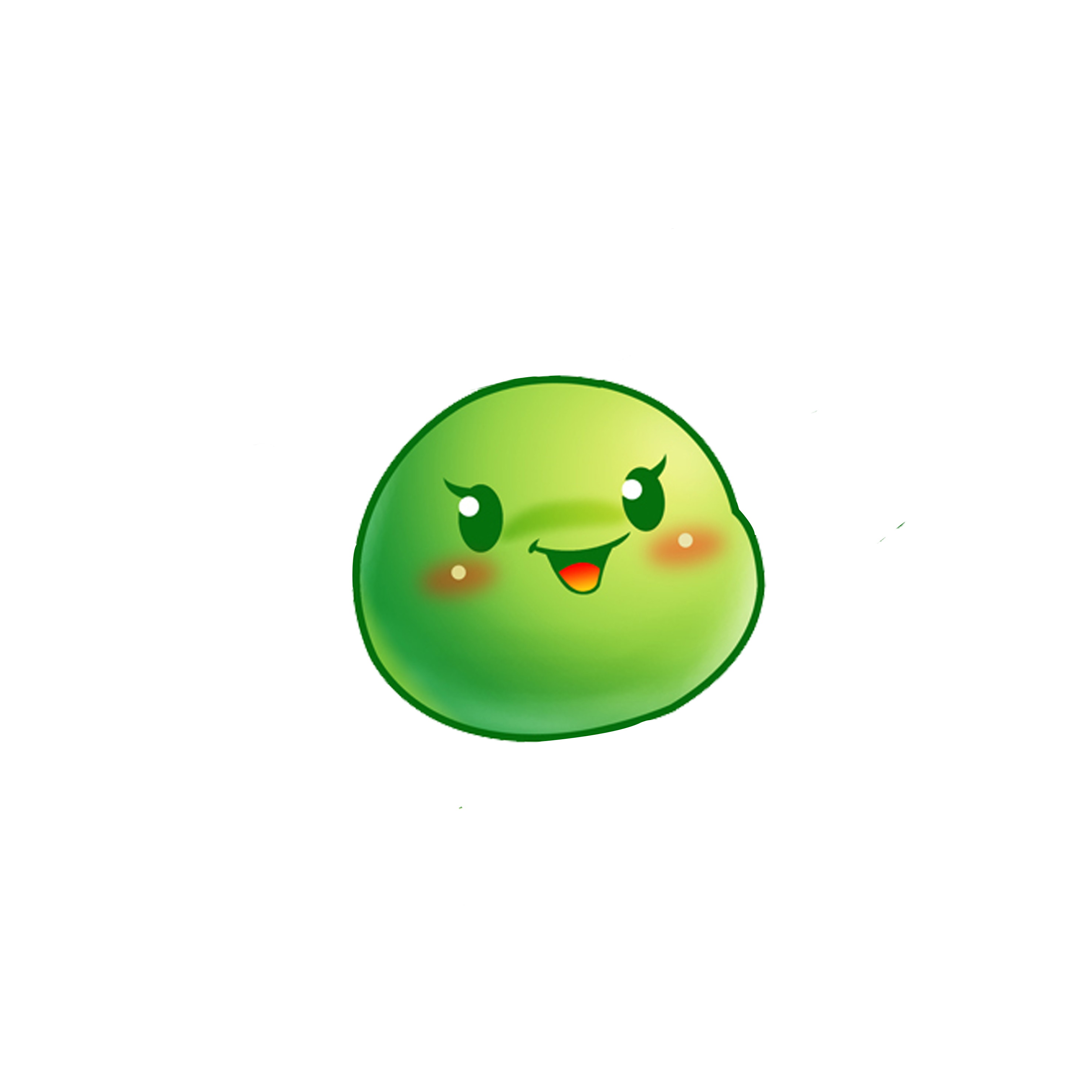 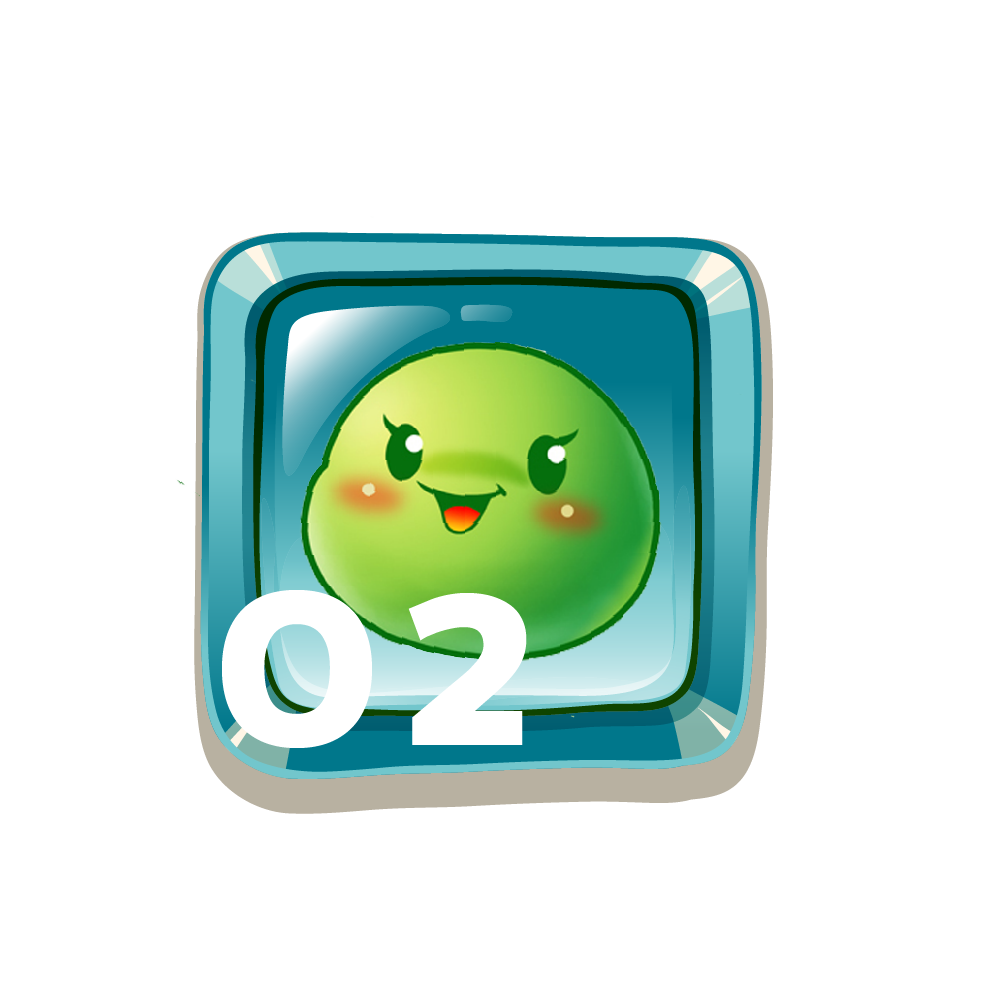 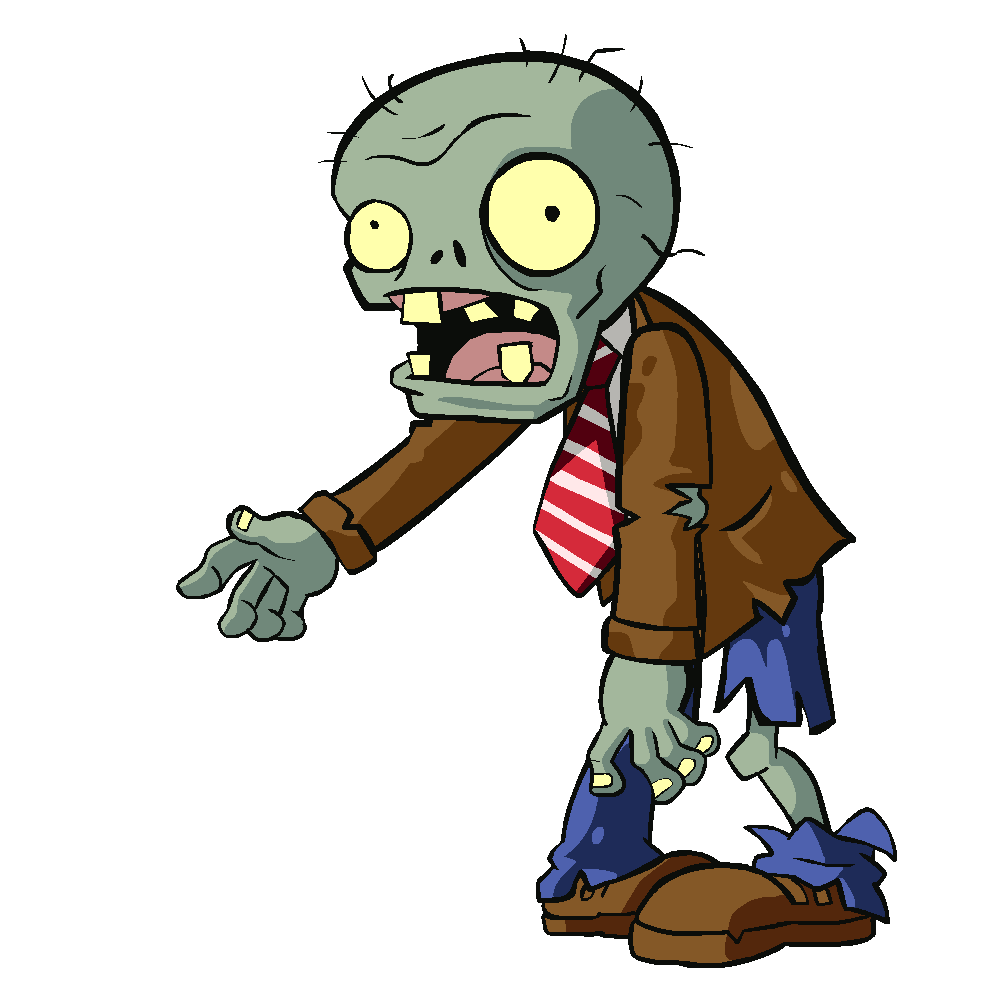 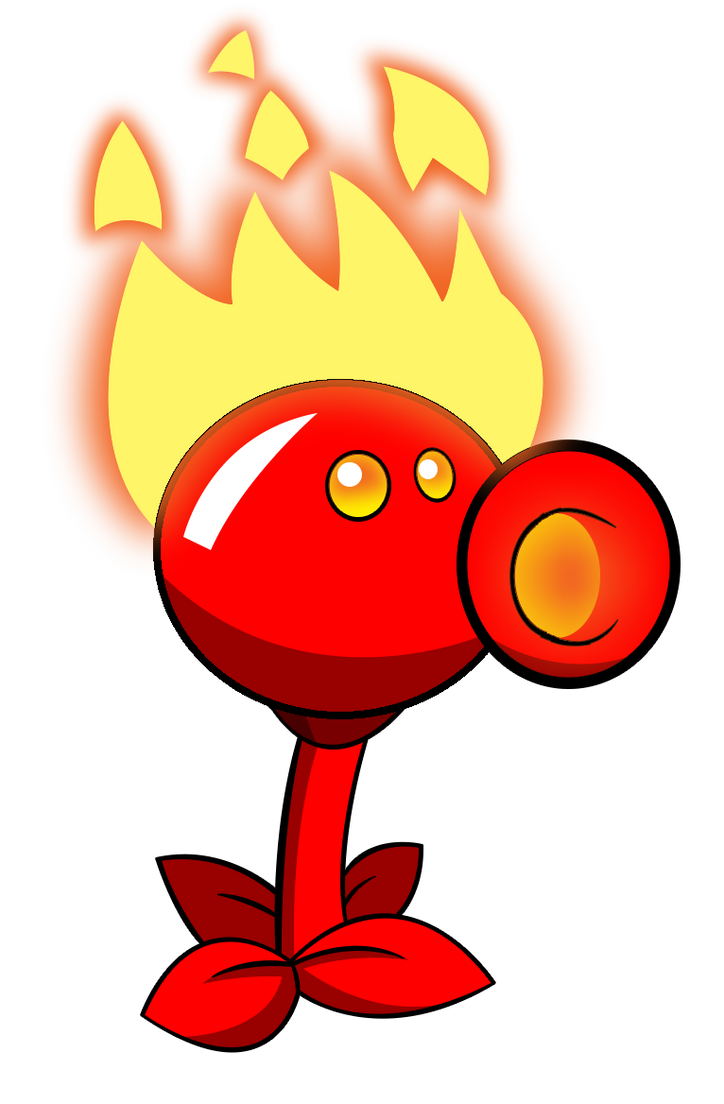 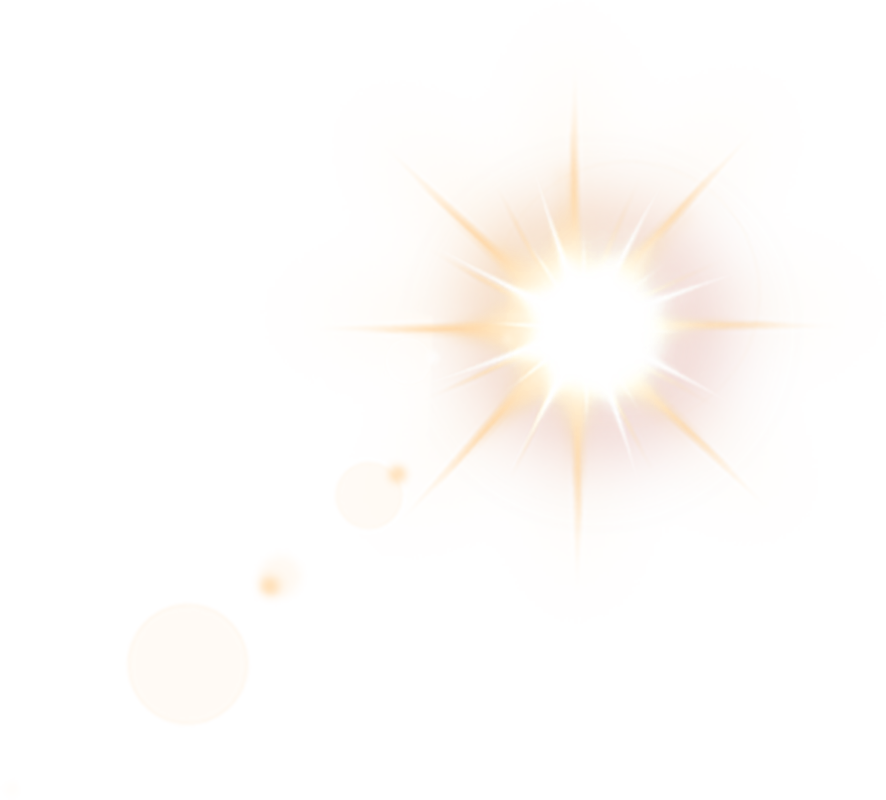 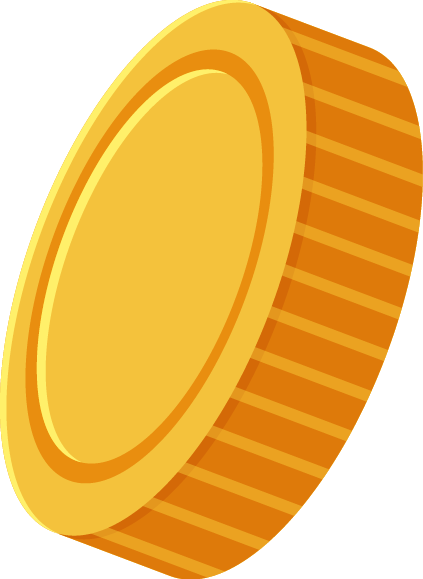 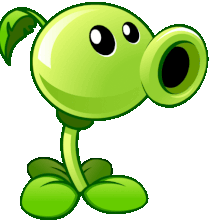 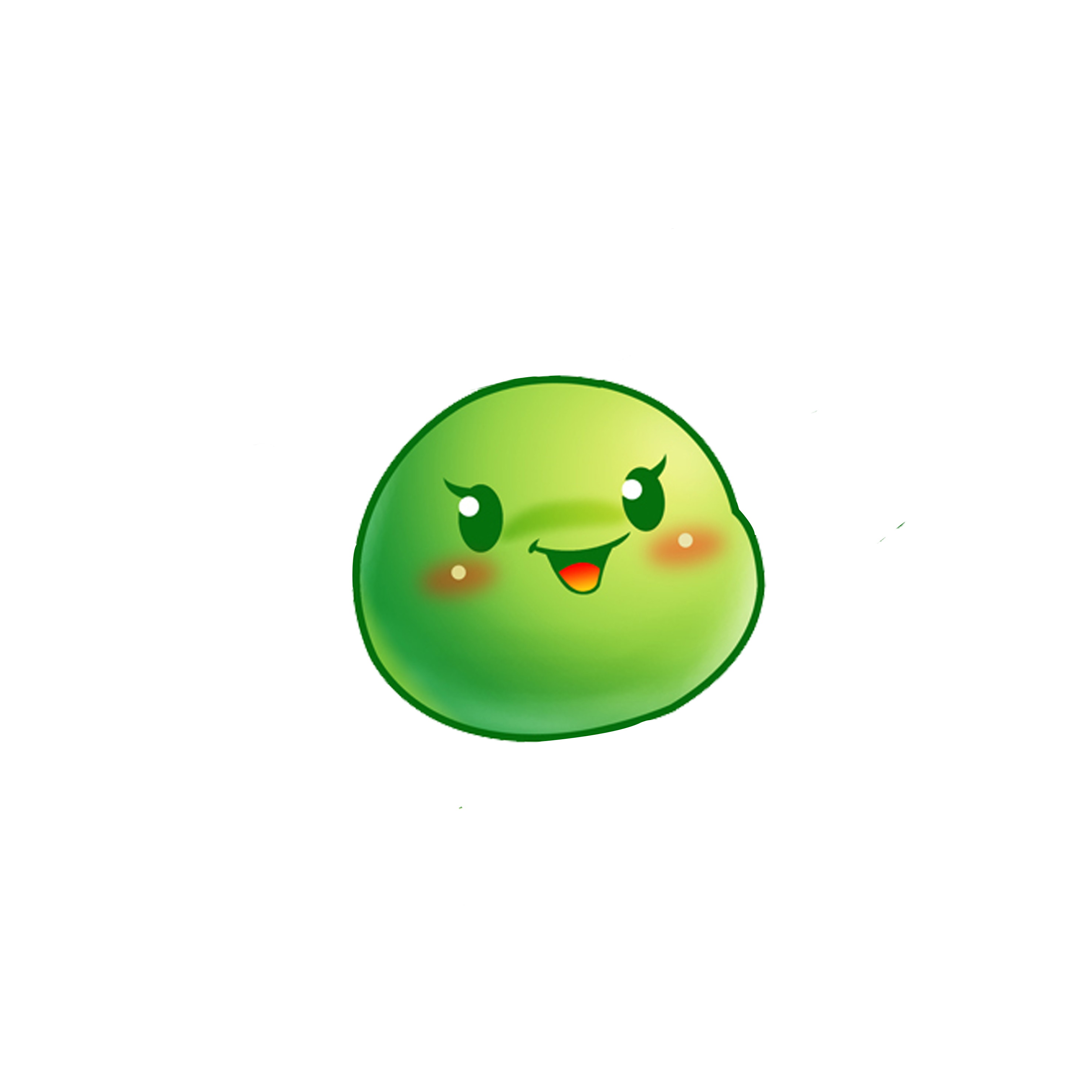 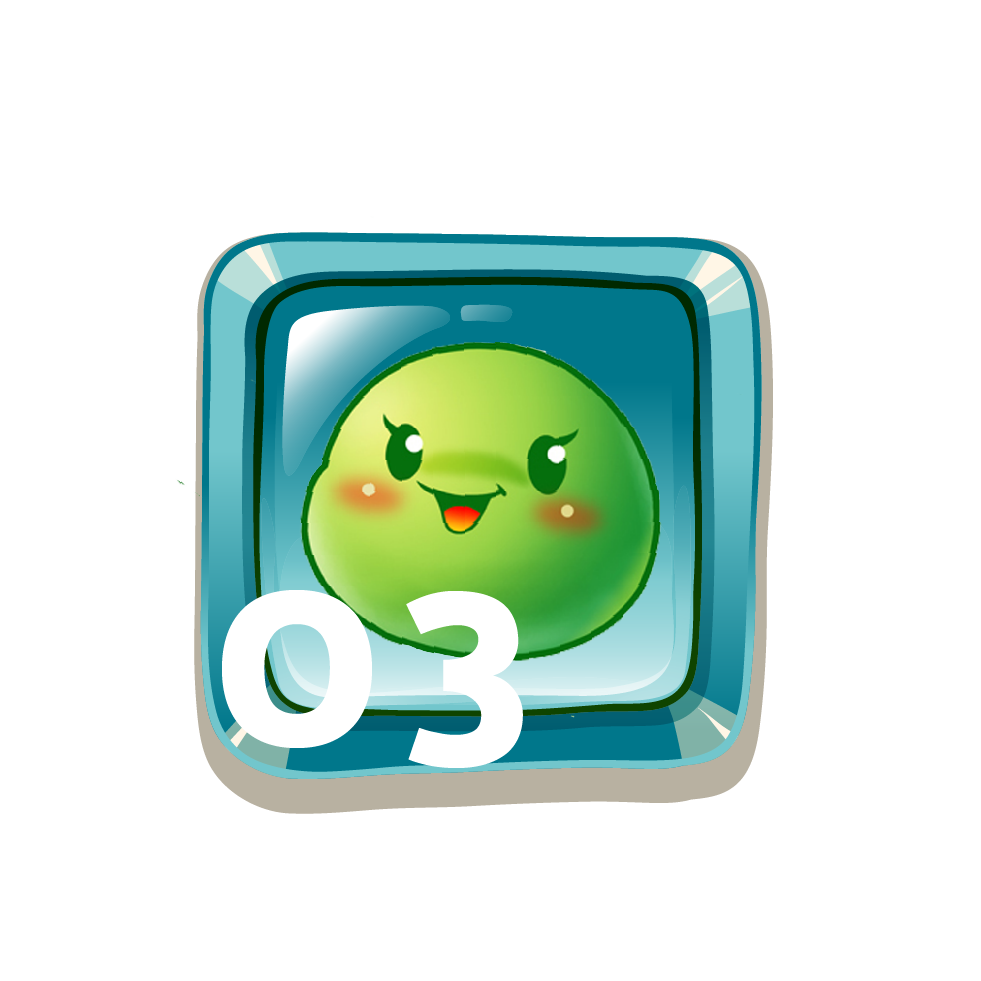 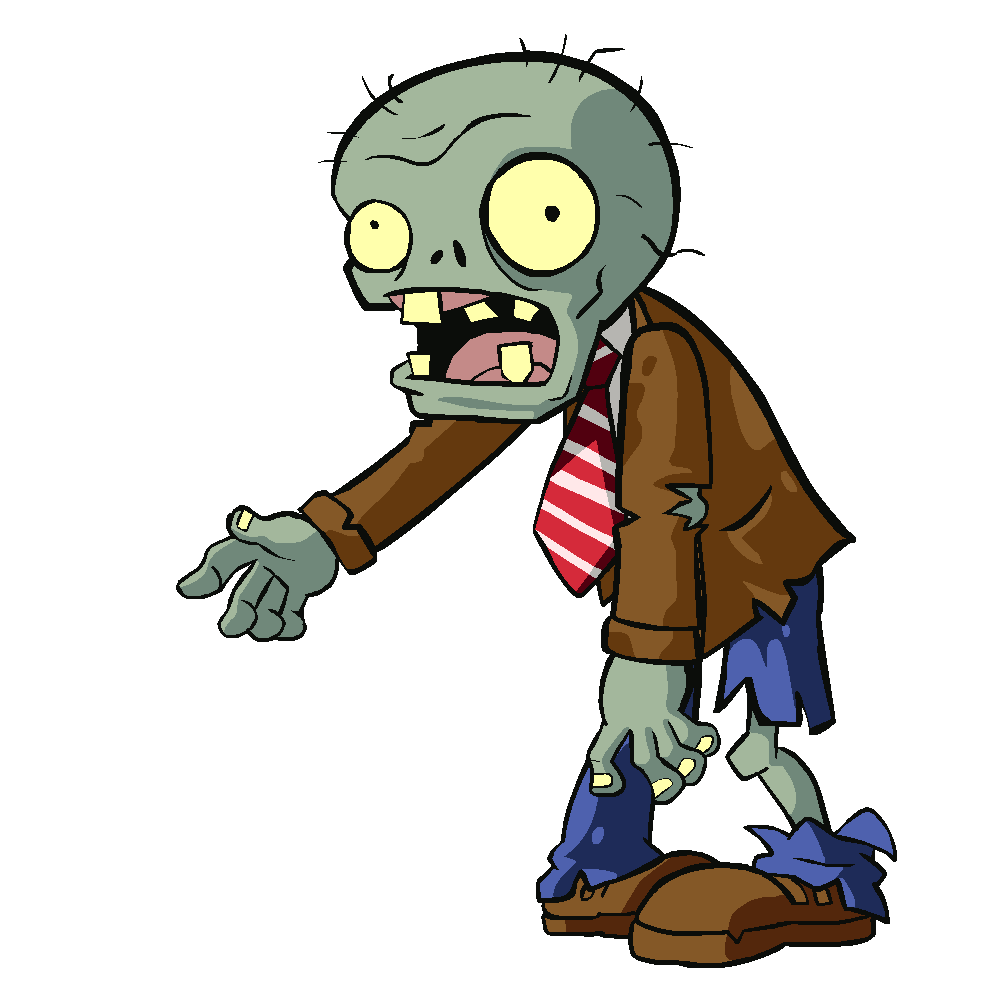 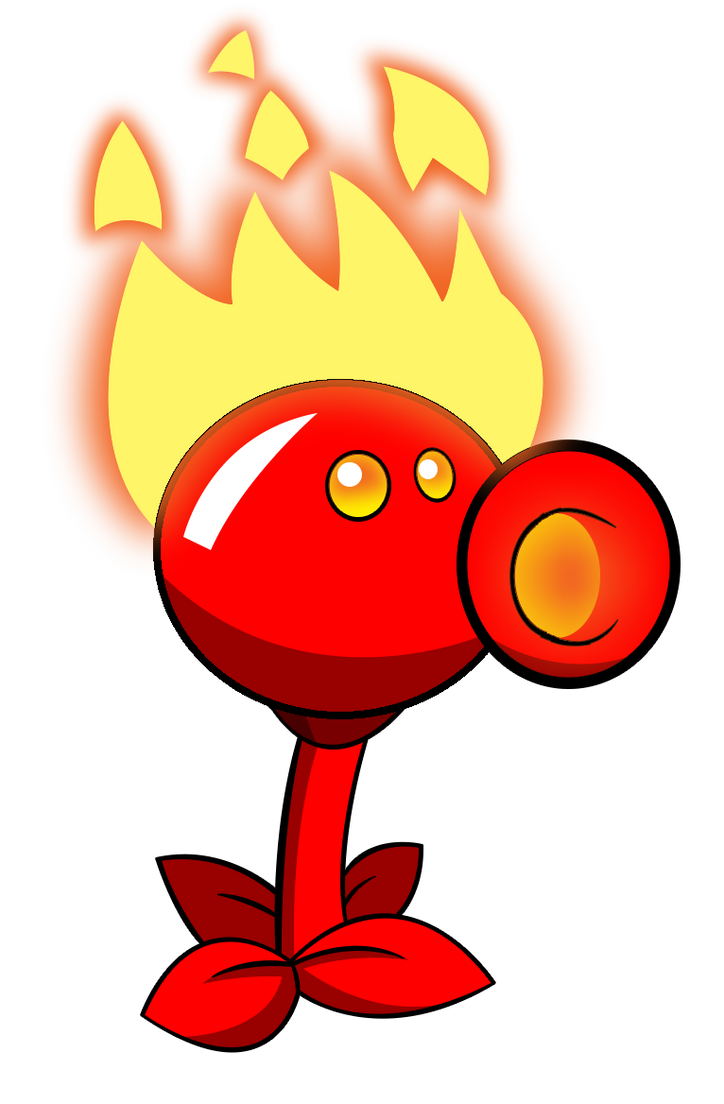 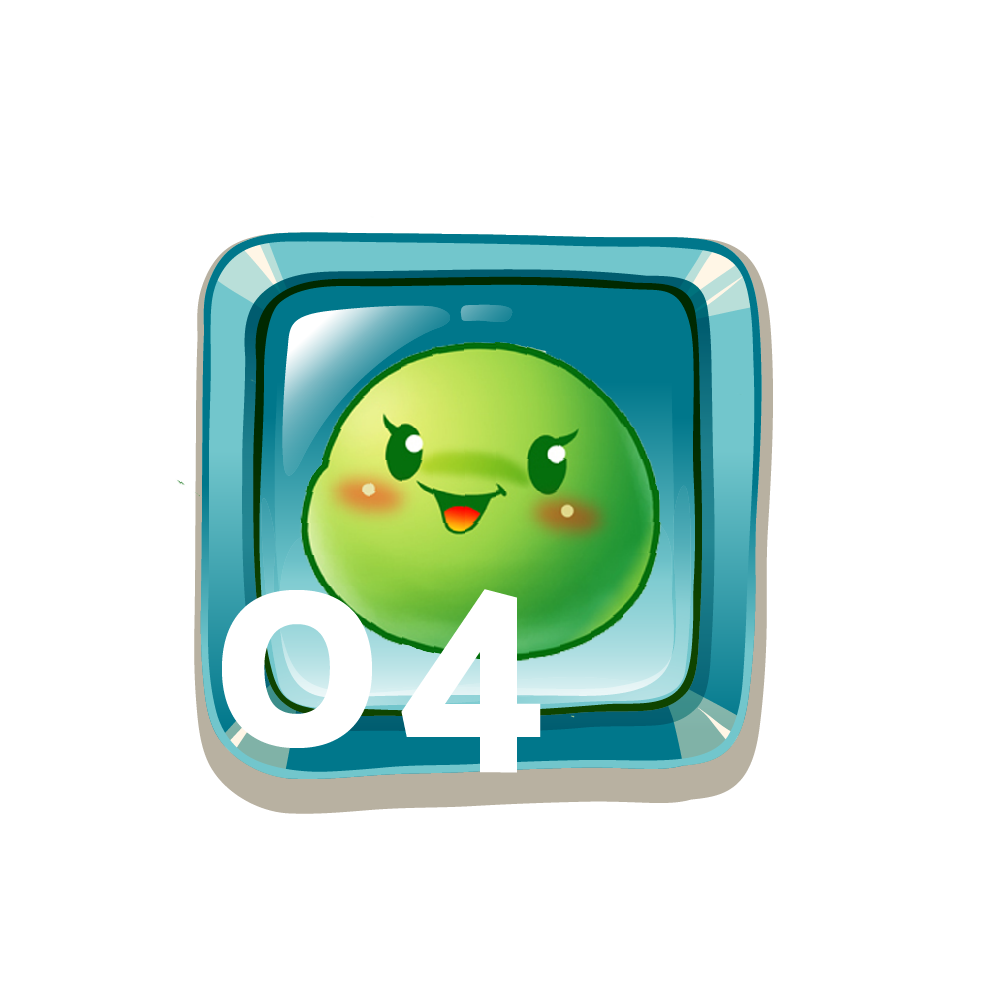 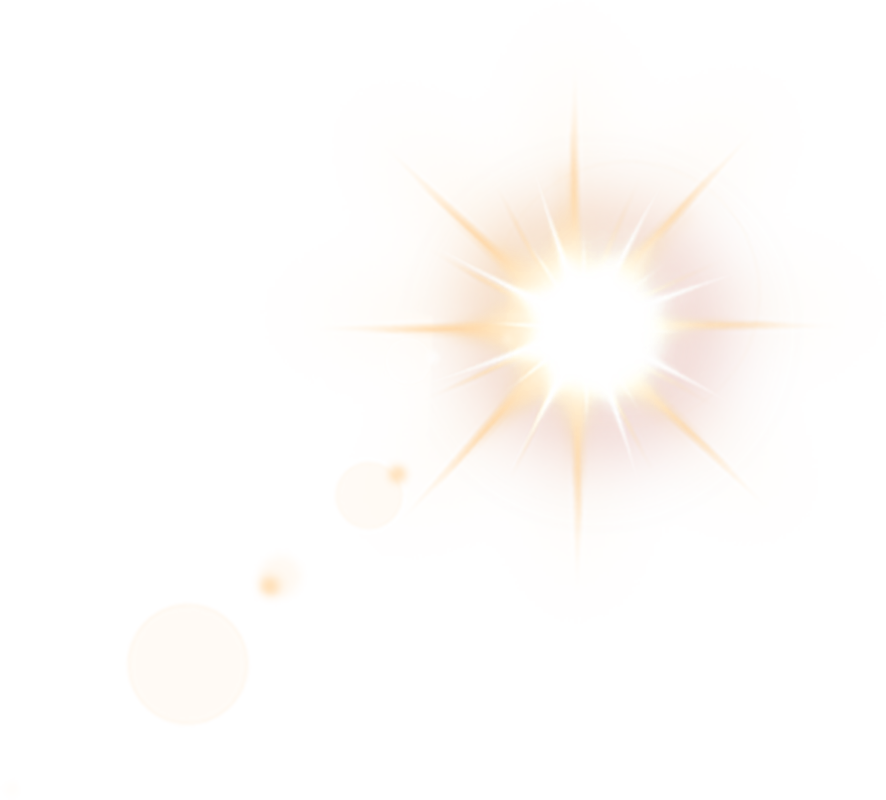 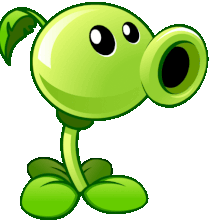 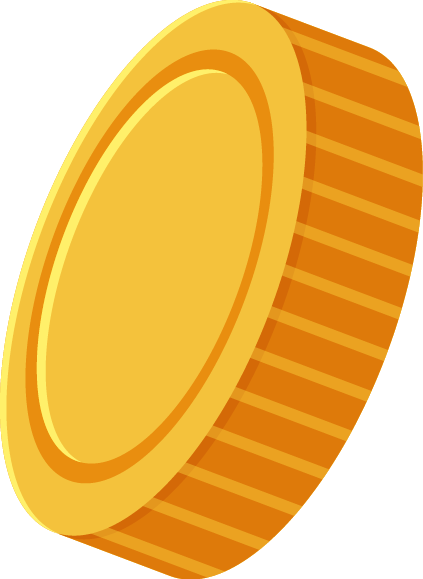 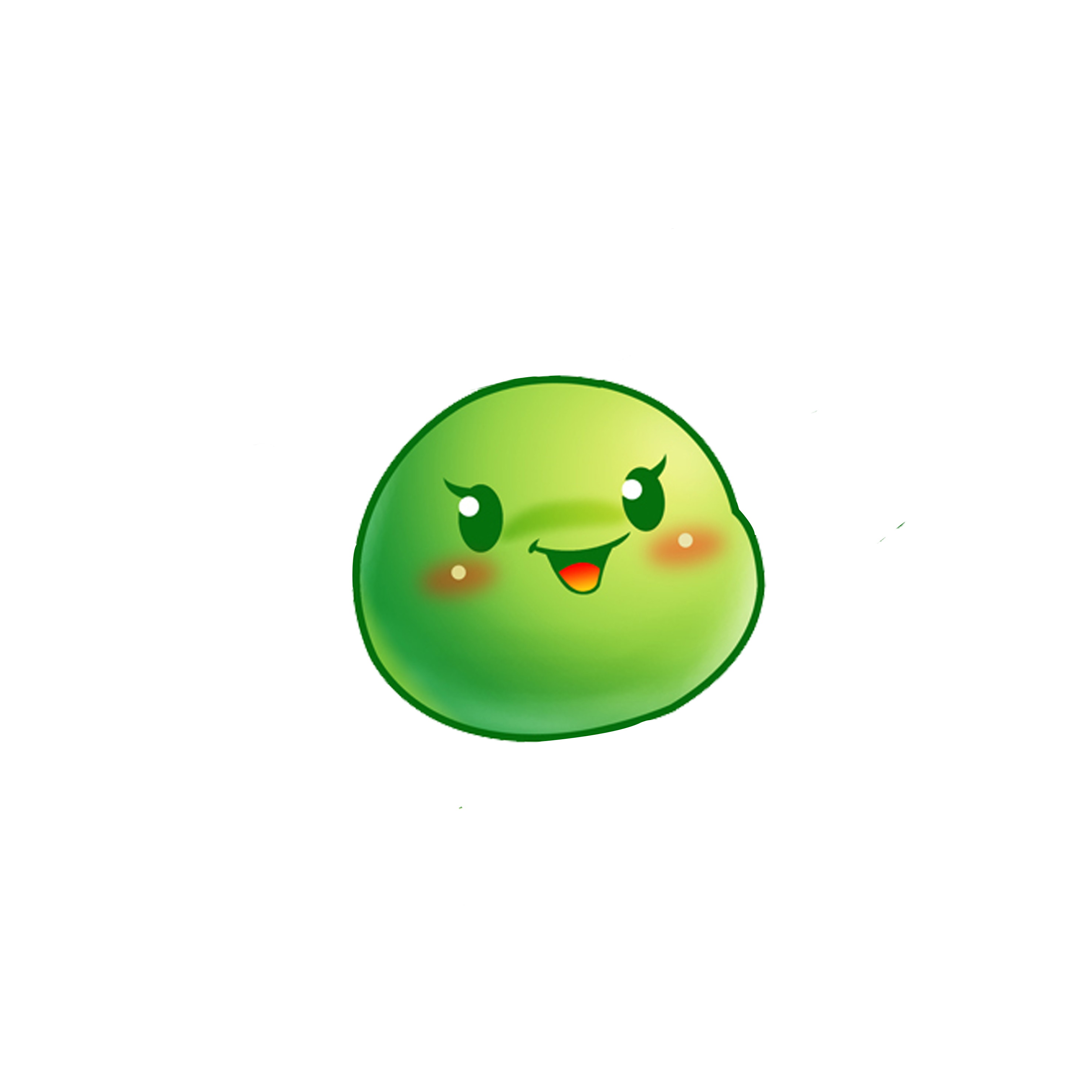 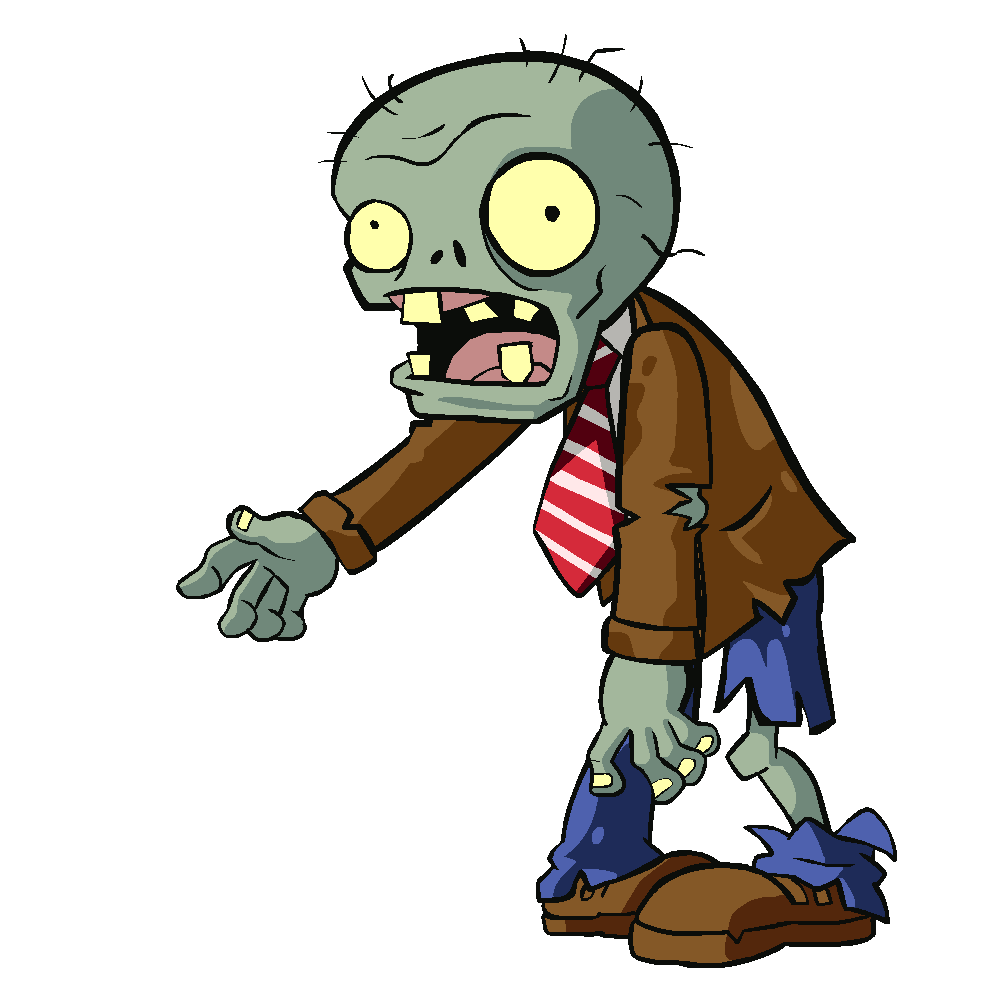 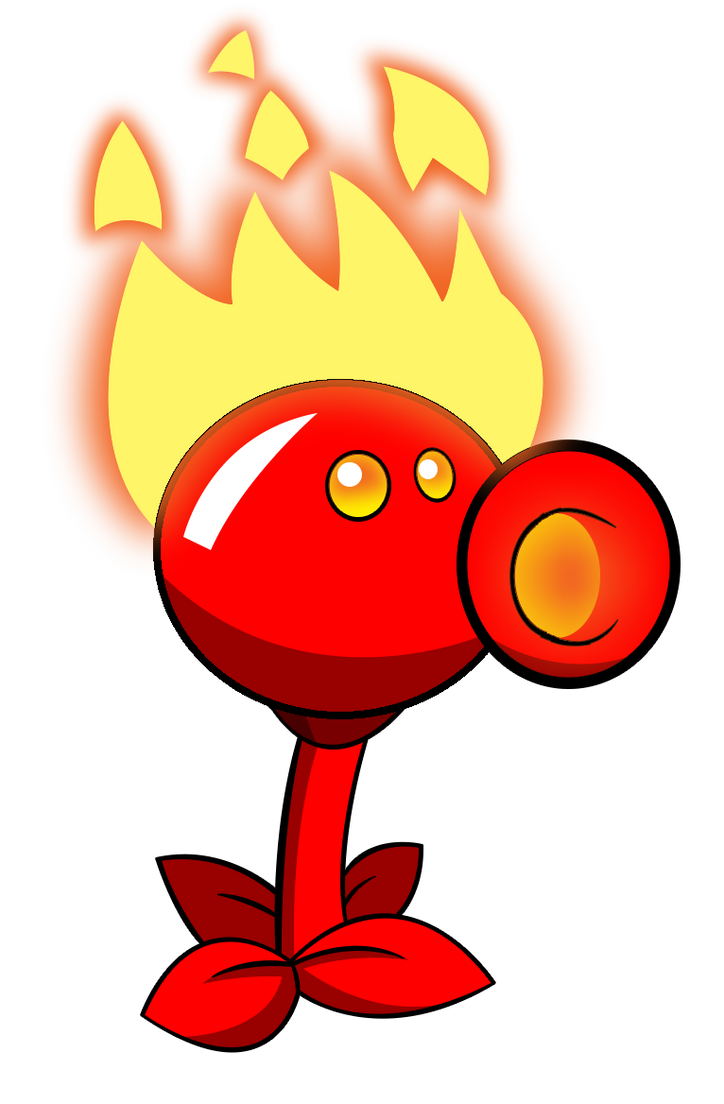 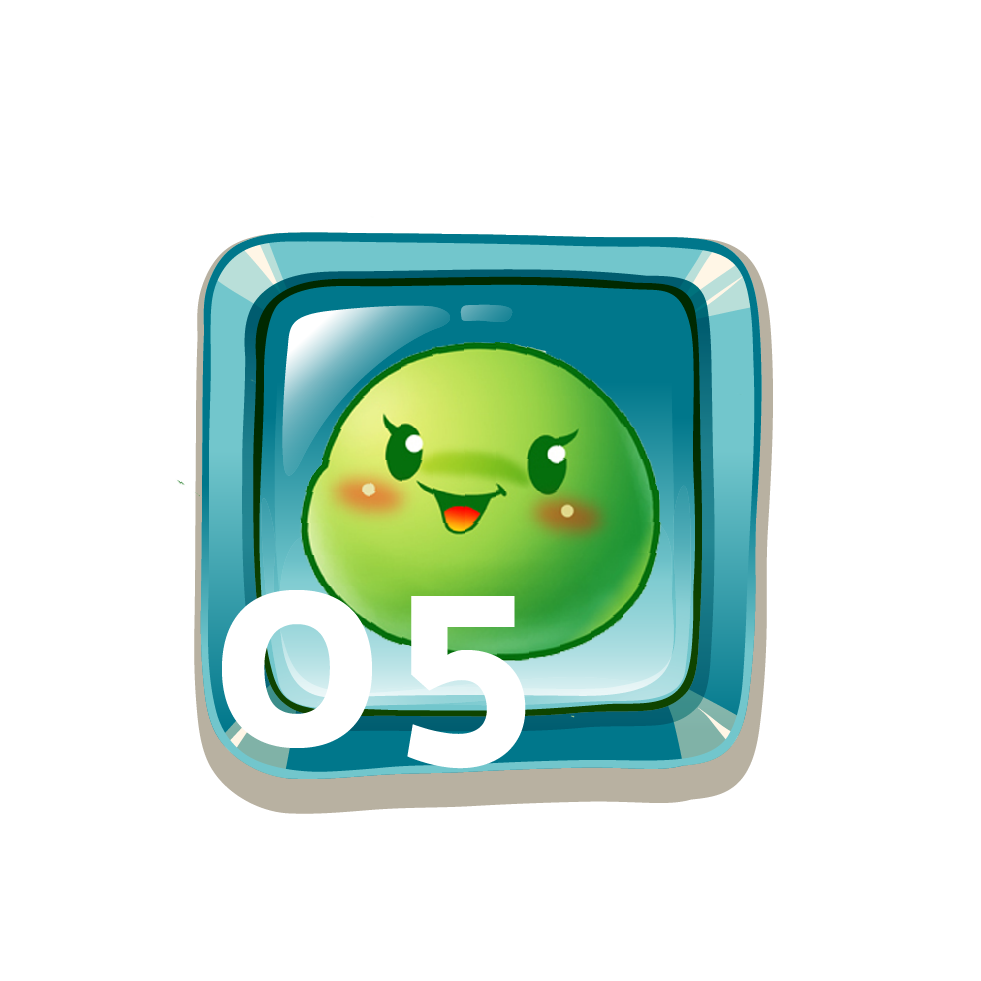 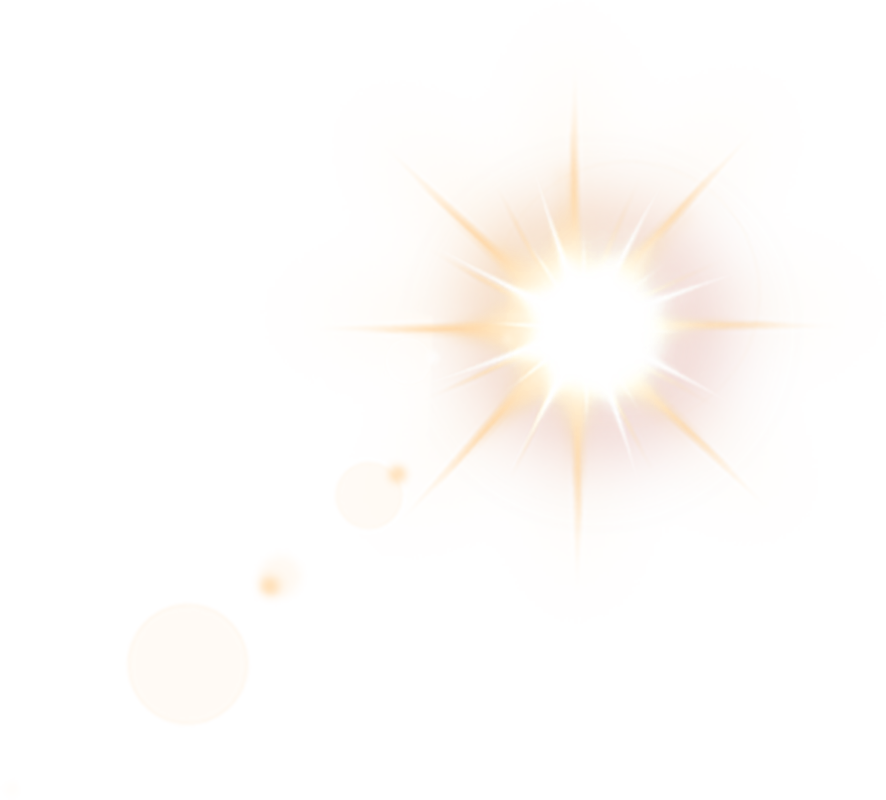 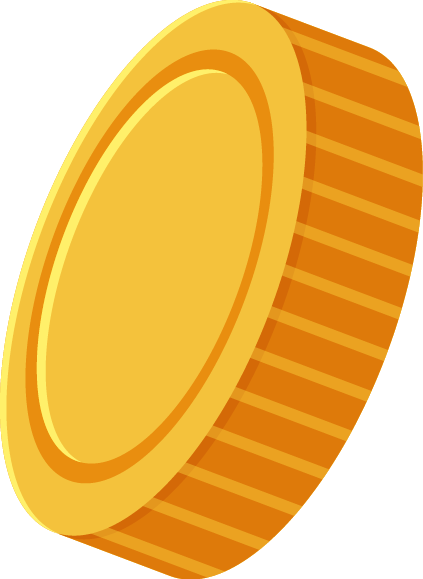 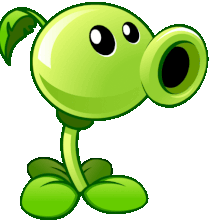 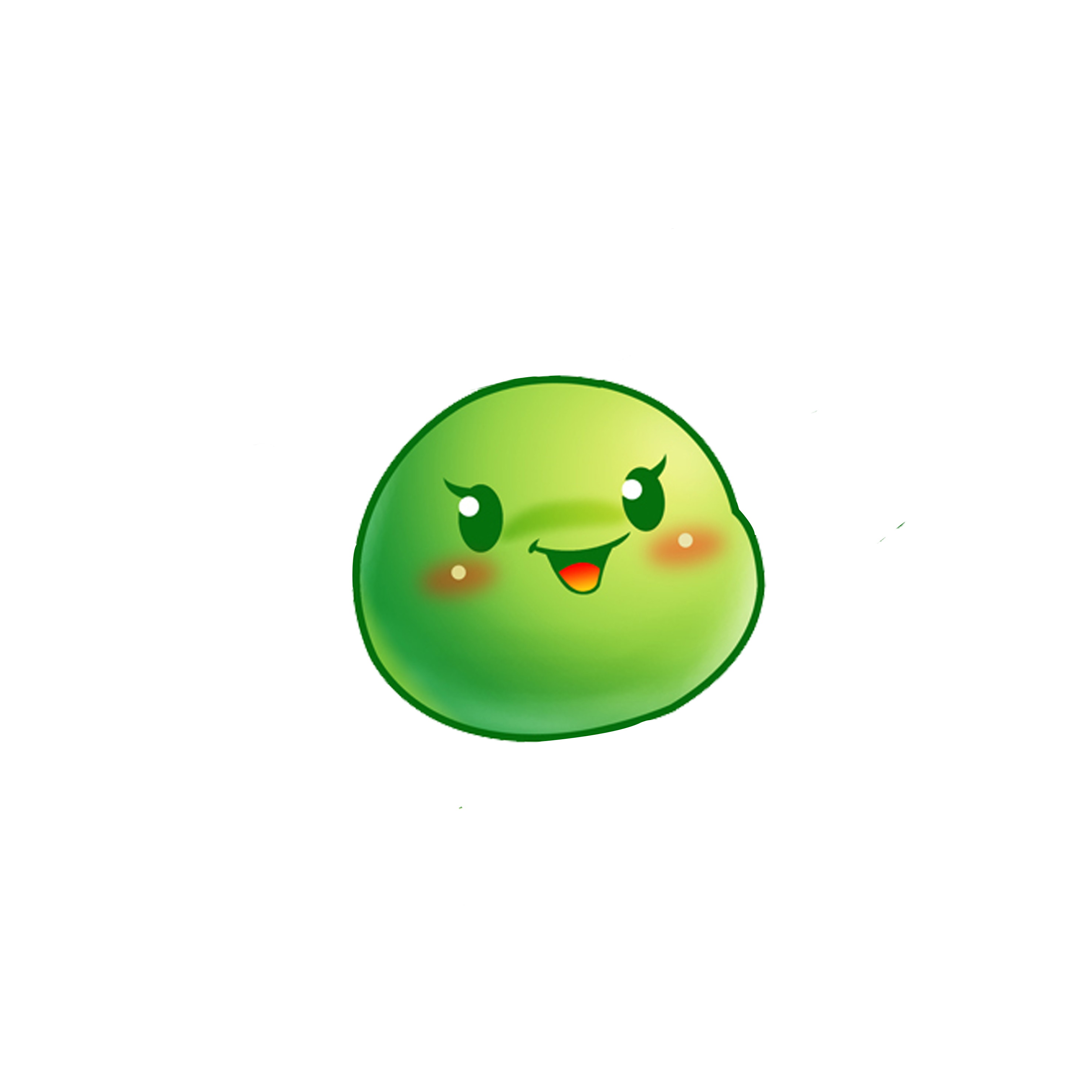 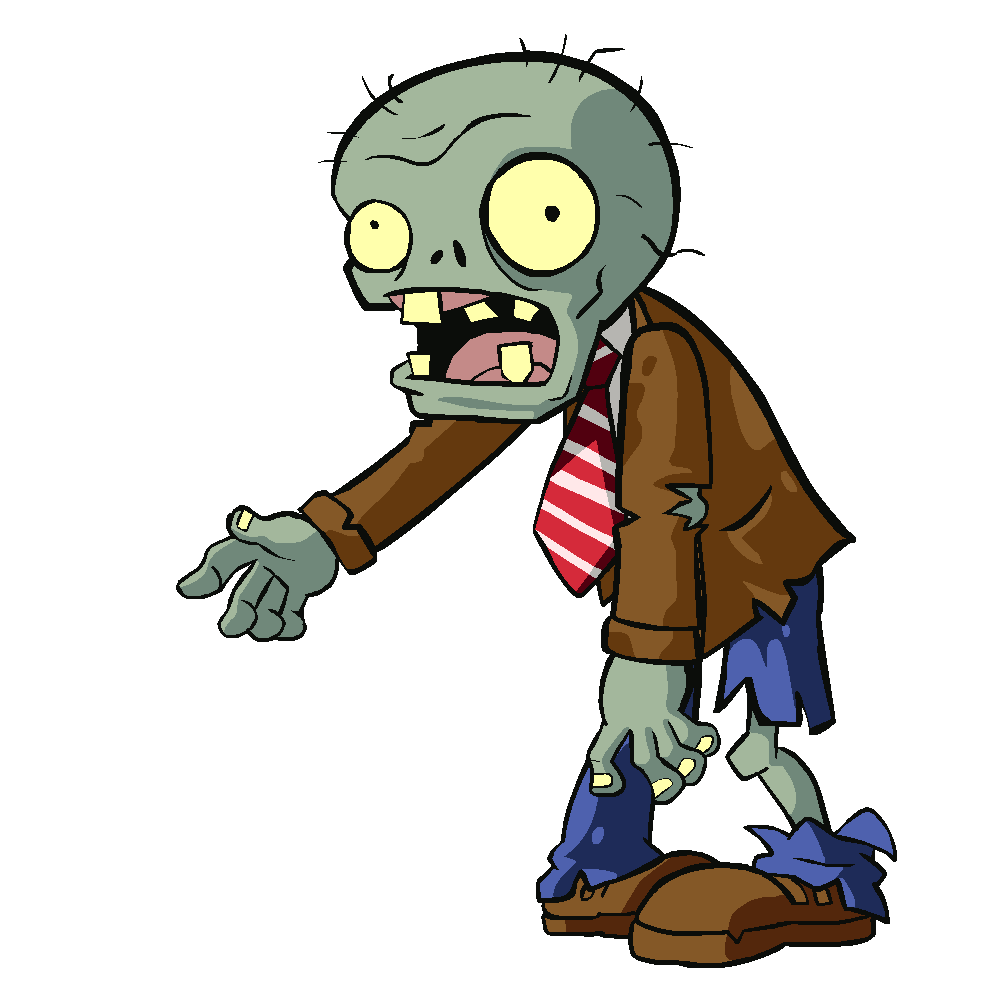 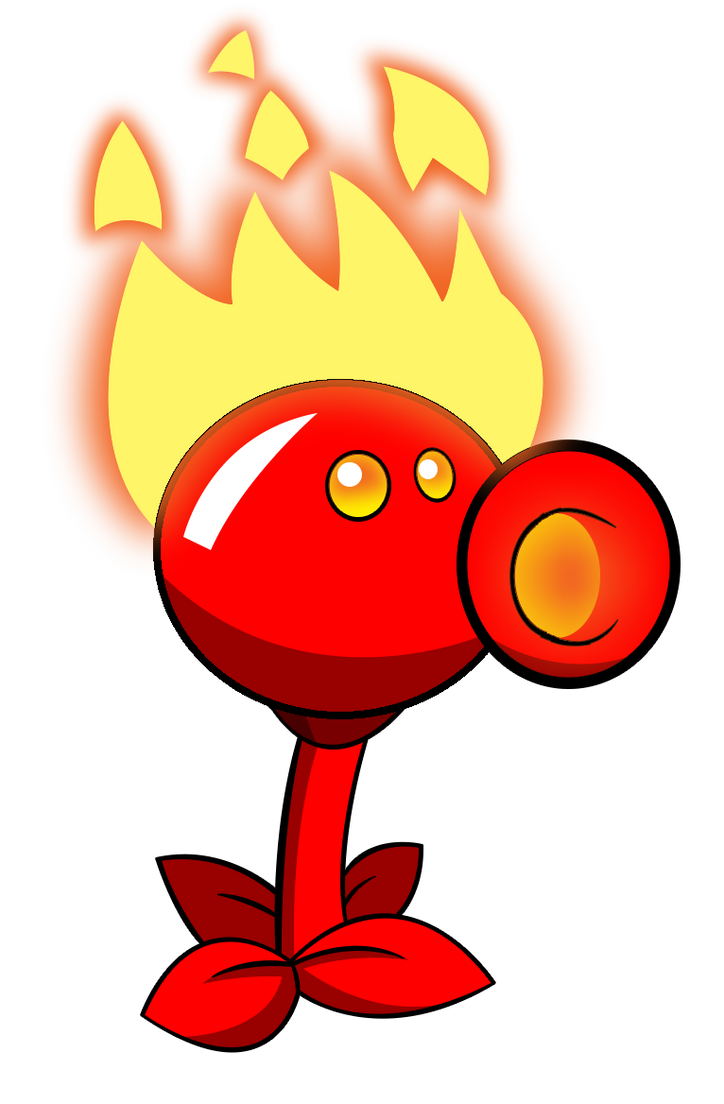 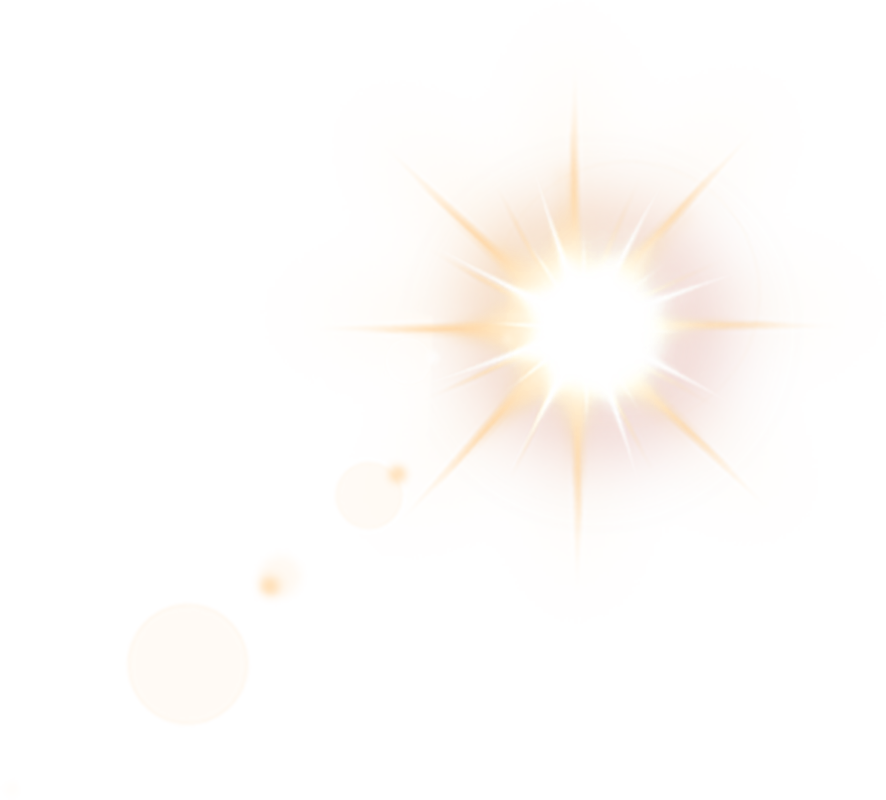 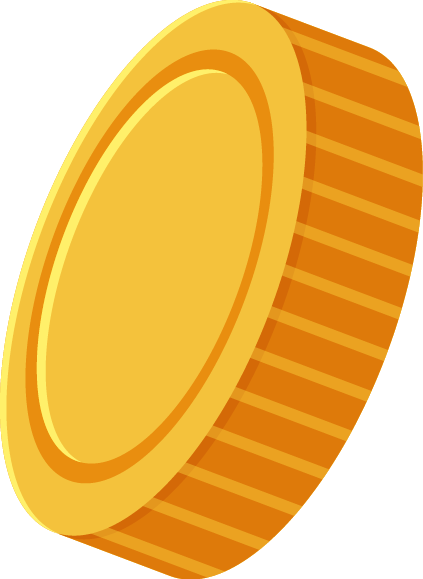 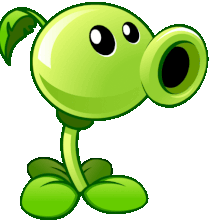 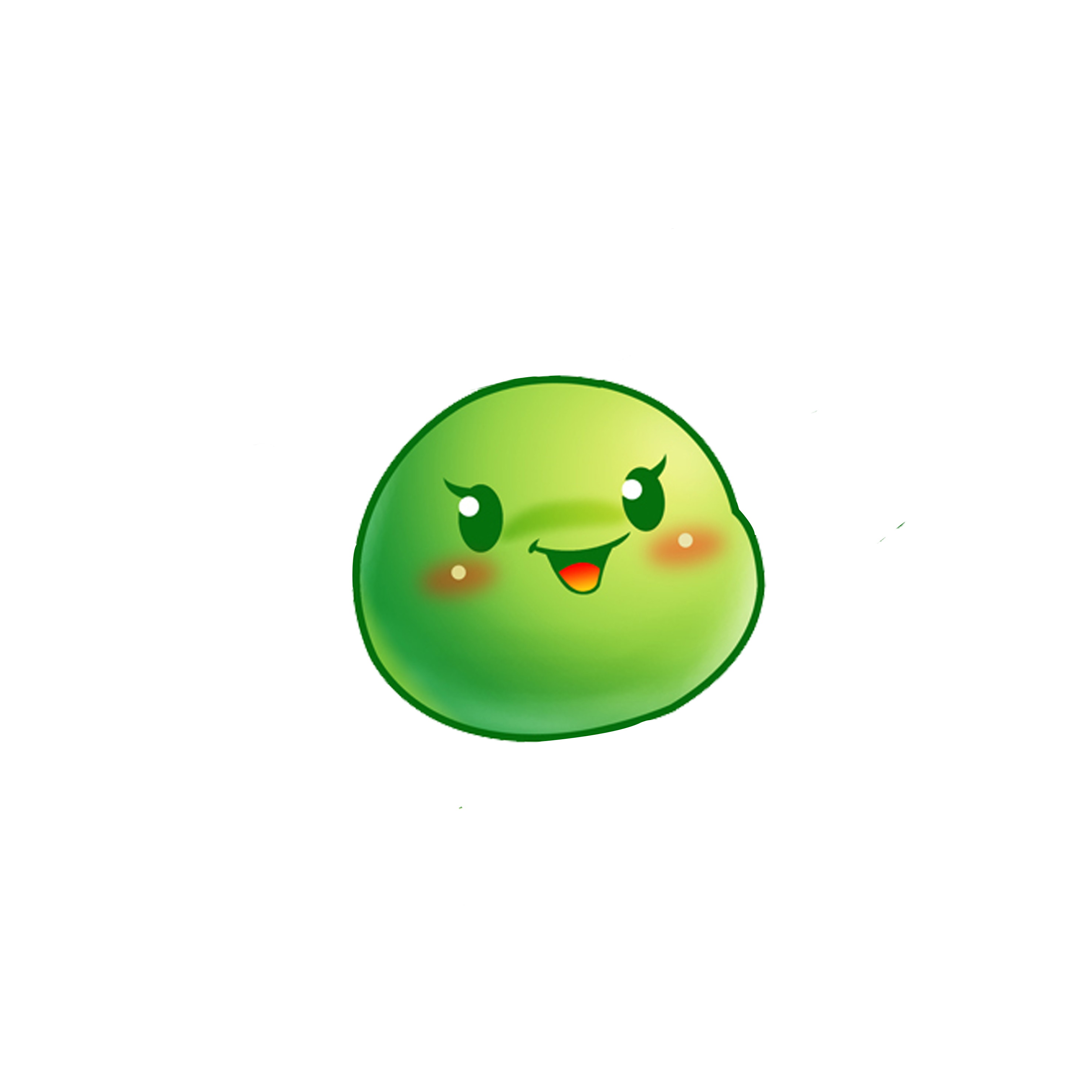 CÂU HỎI
Tòa nhà nào cao hơn
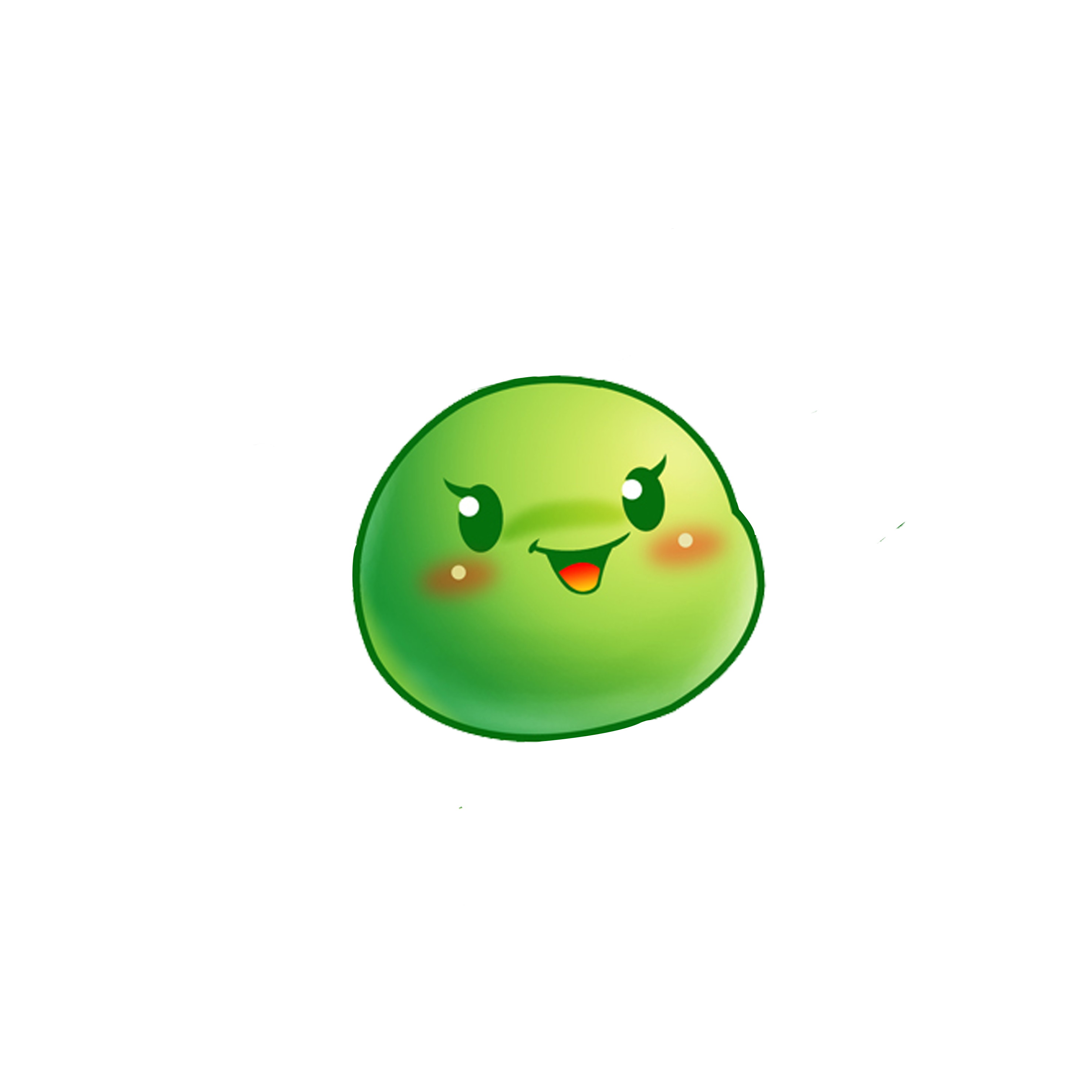 Tòa nhà B
Tòa nhà A
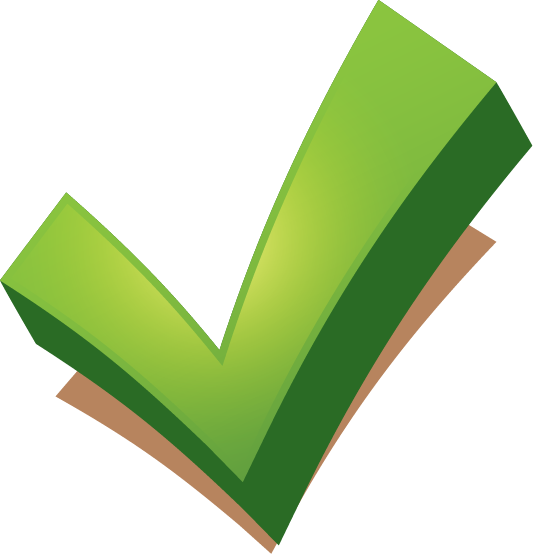 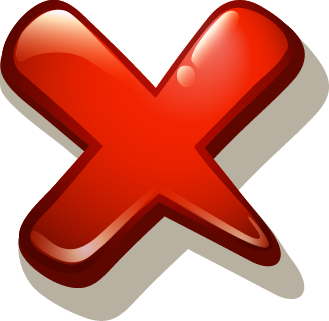 CÂU HỎI
Tòa nhà nào thấp hơn?
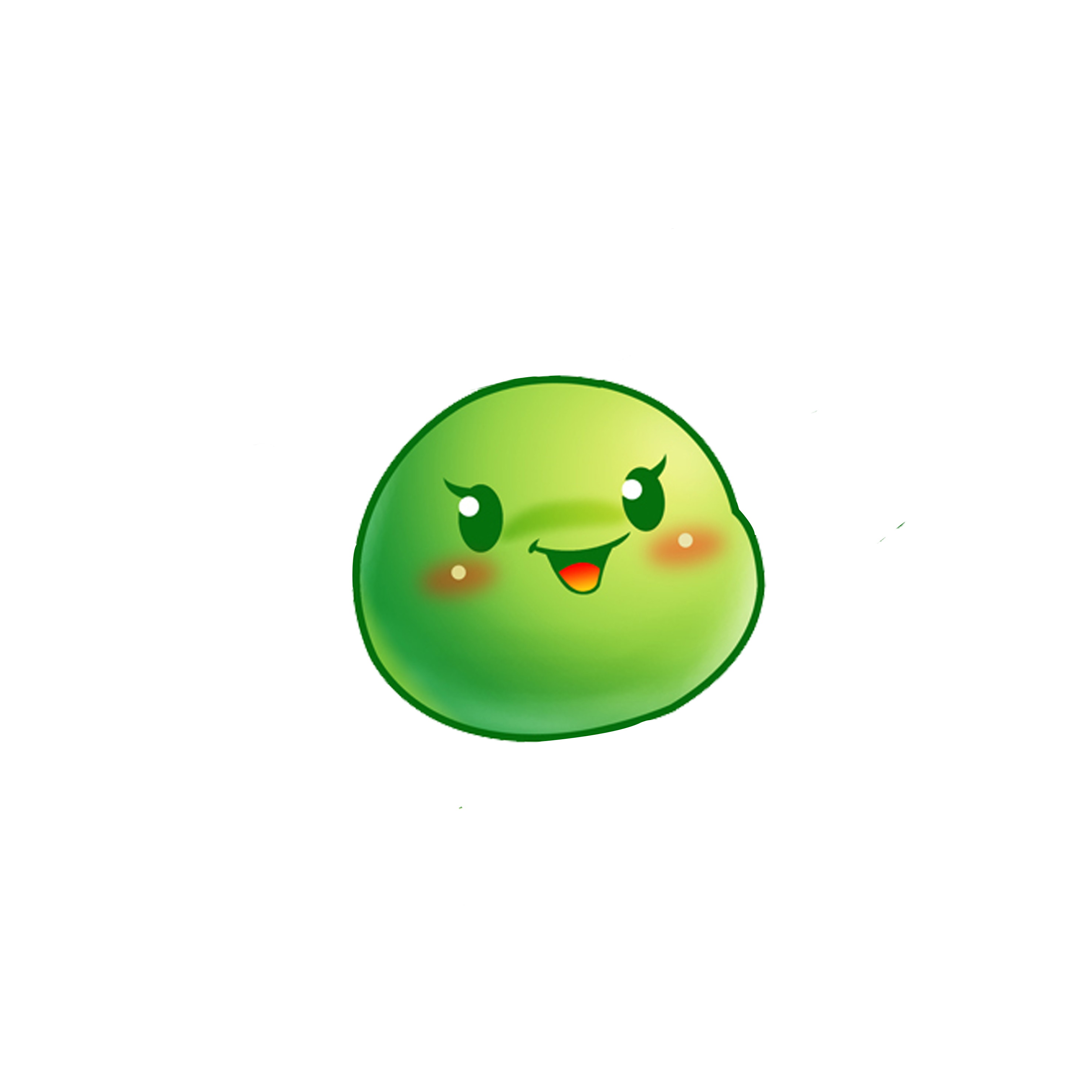 Tòa nhà C
Tòa nhà D
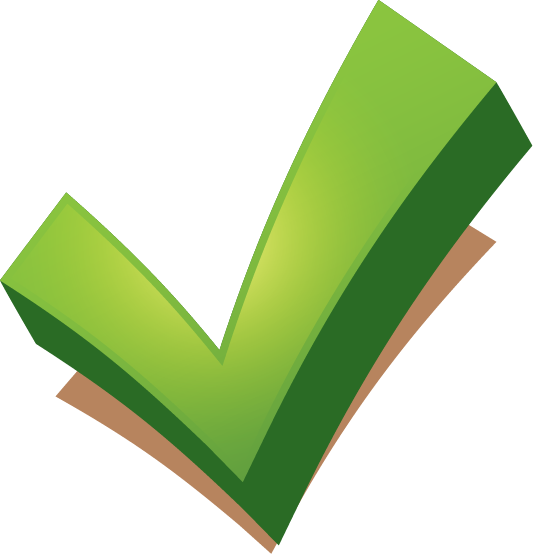 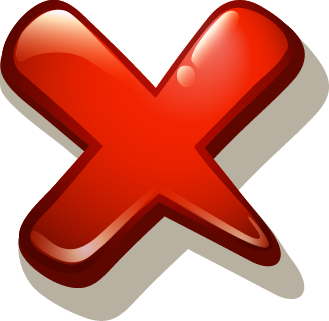 CÂU HỎI
Tòa nhà nào cao hơn?
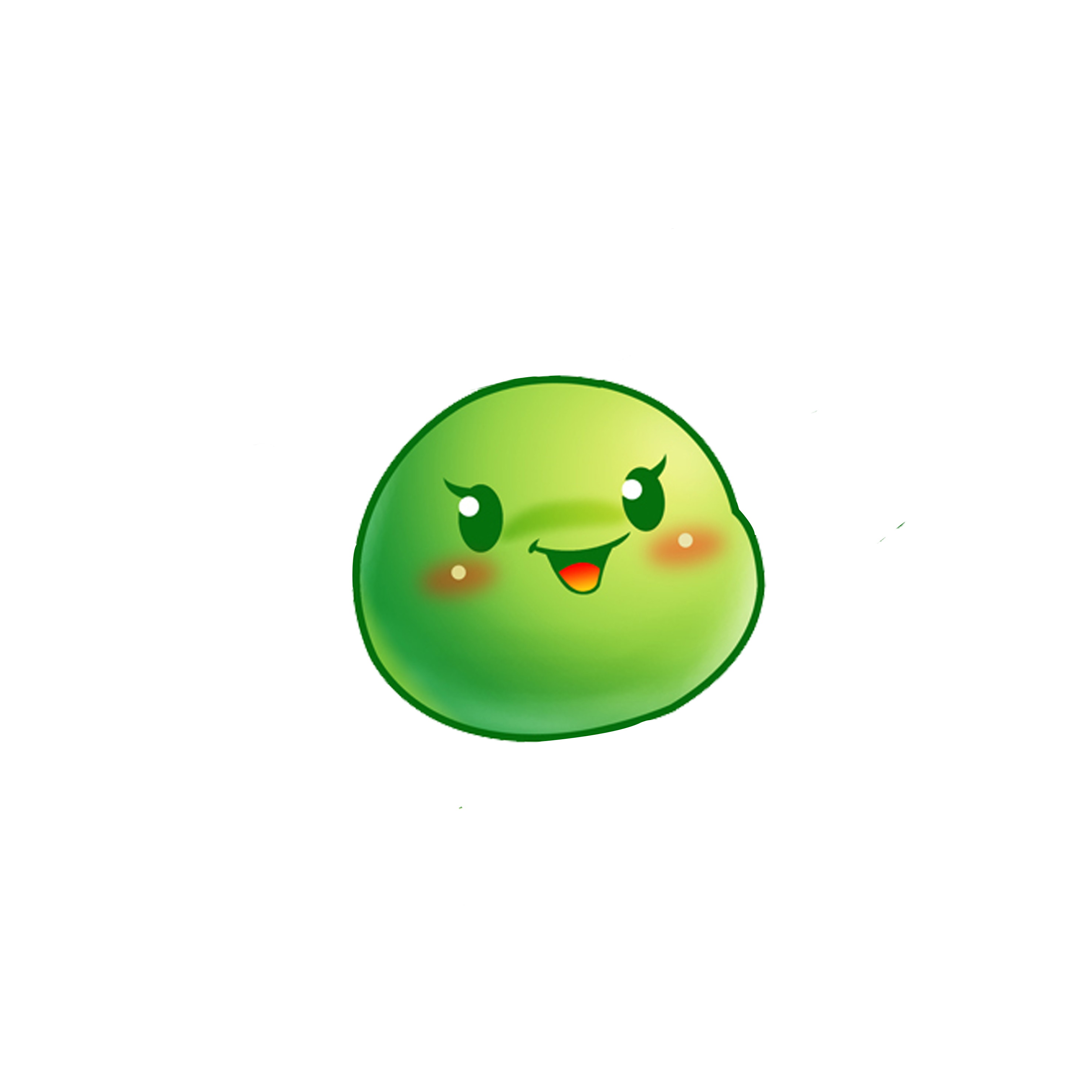 Tòa nhà B
Tòa nhà C
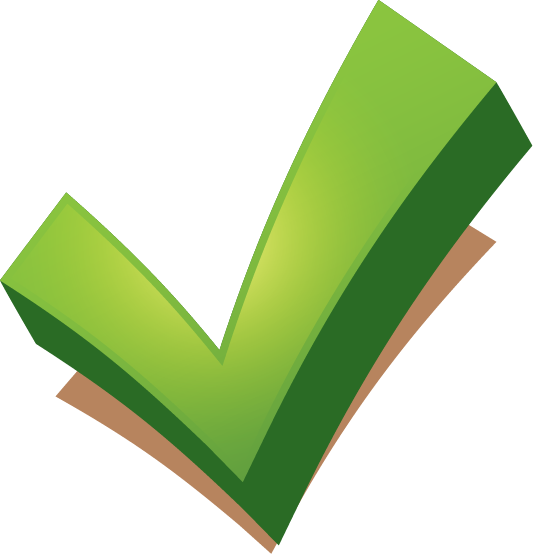 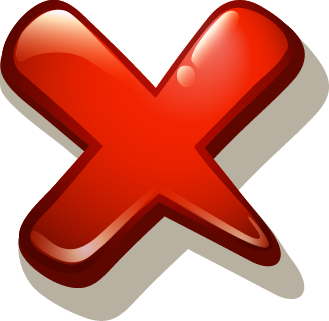 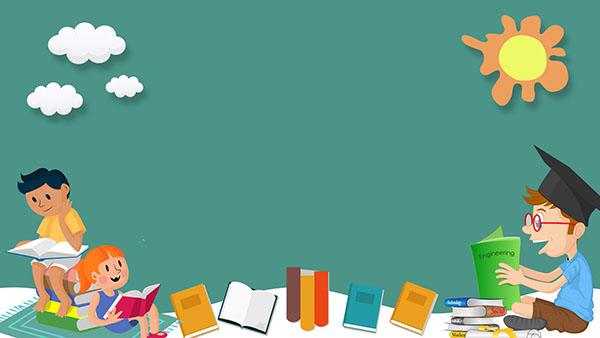 Xăng ti mét
Hộp màu dài 14 cm
Băng xanh lá dài nhất
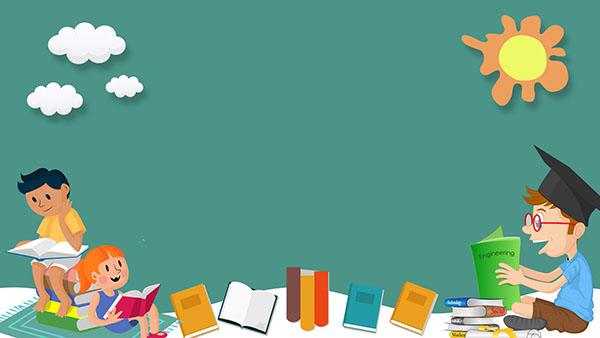 Củng cố bài học